Isotopes
Information
Developing and Using Models
Using Mathematics and Computational Thinking
1. Patterns
What is an isotope?
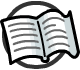 Elements are made up of one type of atom, but the atoms of an element can come in slightly different forms.
Although atoms of the same element always have the same number of protons, the number of neutrons they have can vary.
Atoms that differ in this way are called isotopes.
For example, two isotopes of carbon:
mass number is different
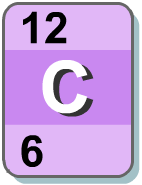 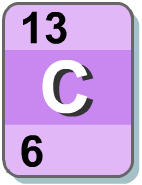 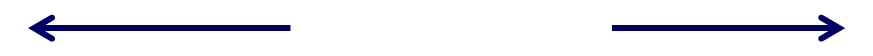 atomic number is the same
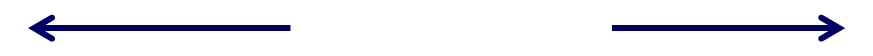 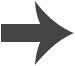 [Speaker Notes: Teacher notes
For more information about atoms please refer to the Atoms and Subatomic Particles presentation.]
What are the isotopes of carbon?
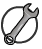 Most naturally-occurring carbon exists as carbon-12, about 1% is carbon-13 and a much smaller amount is carbon-14.
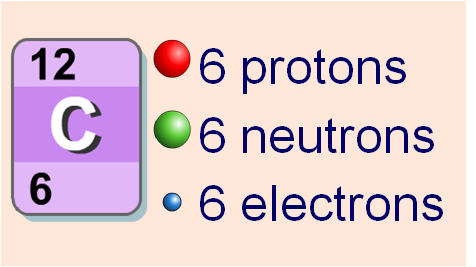 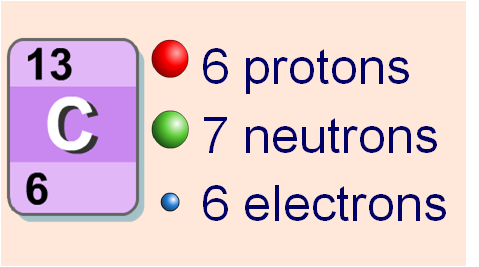 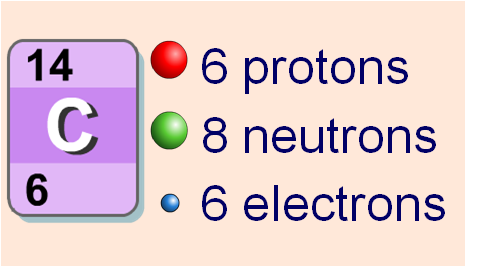 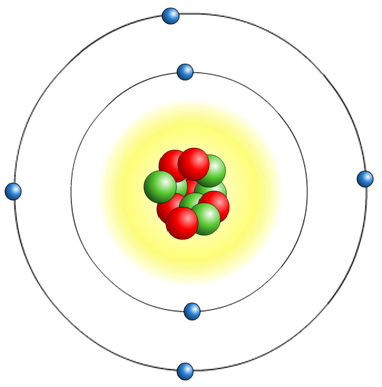 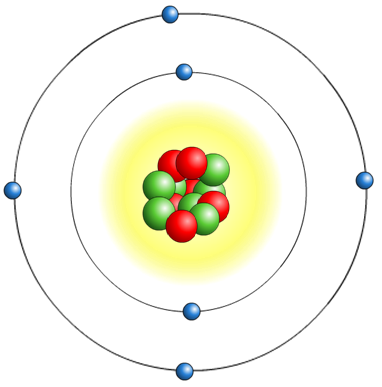 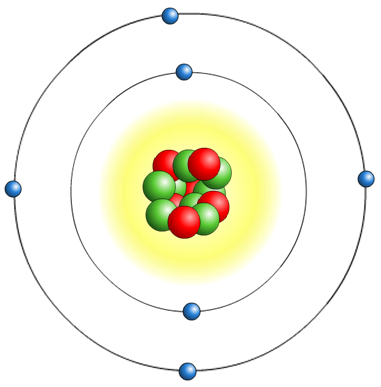 How will this affect reactions involving carbon isotopes?
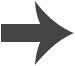 [Speaker Notes: This slide covers the Science and Engineering Practice:
Developing and Using Models: Develop, revise, and/or use a model based on evidence to illustrate and/or predict the relationships between systems or between components of a system.]
Properties of isotopes
The isotopes of an element are virtually identical in their chemical reactions.
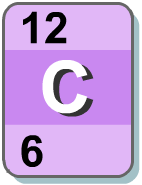 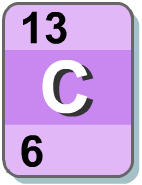 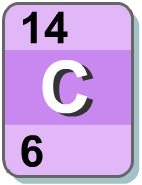 This is because they all have the same number of protons and the same number of electrons.
The uncharged neutrons make little difference to chemical properties, but do affect physical properties such as melting point and density.
Natural samples of elements are often a mixture of isotopes.
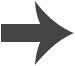 What are the isotopes of hydrogen?
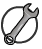 Hydrogen-1 makes up the vast majority of the naturally-occurring element, but two other isotopes exist.
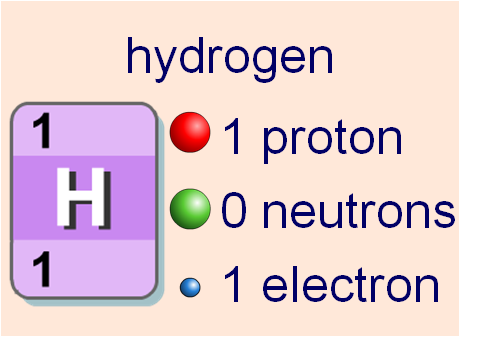 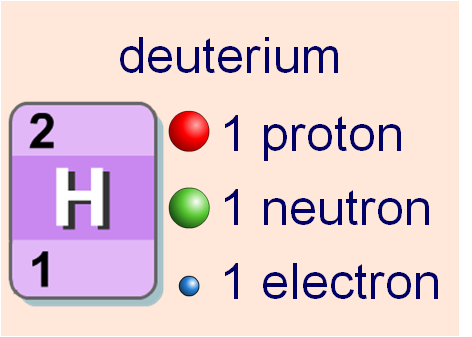 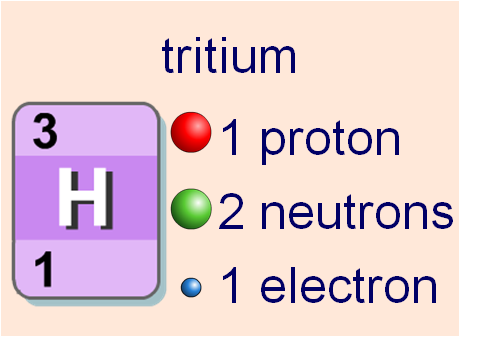 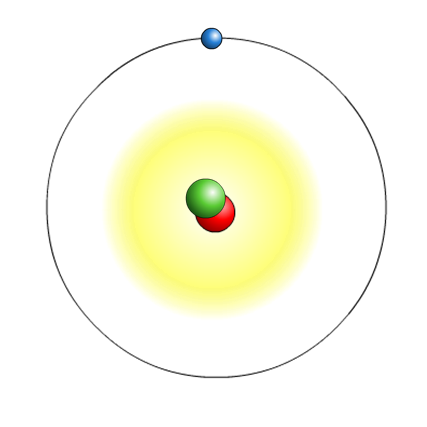 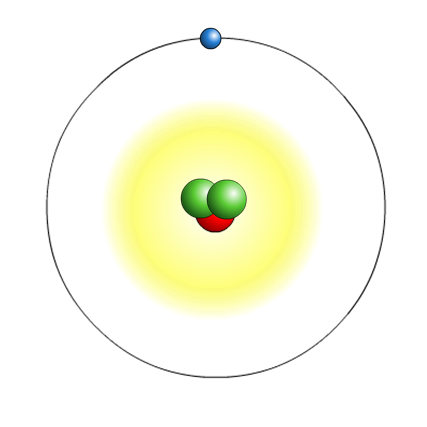 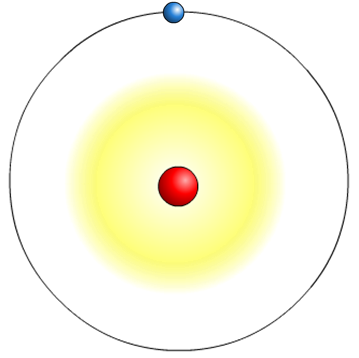 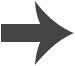 [Speaker Notes: This slide covers the Science and Engineering Practice:
Developing and Using Models: Develop, revise, and/or use a model based on evidence to illustrate and/or predict the relationships between systems or between components of a system.]
What are the isotopes of chlorine?
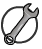 About 75% of naturally-occurring chlorine is chlorine-35, and 25% is chlorine-37.
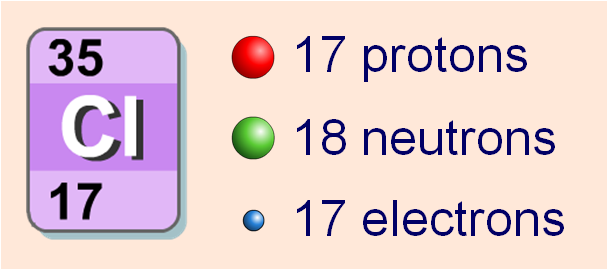 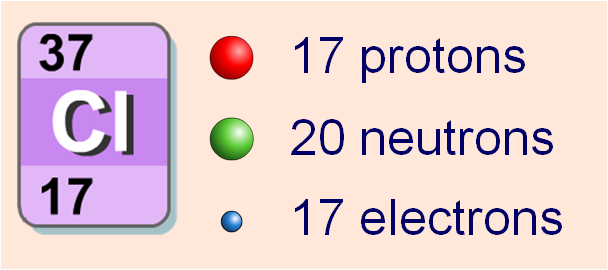 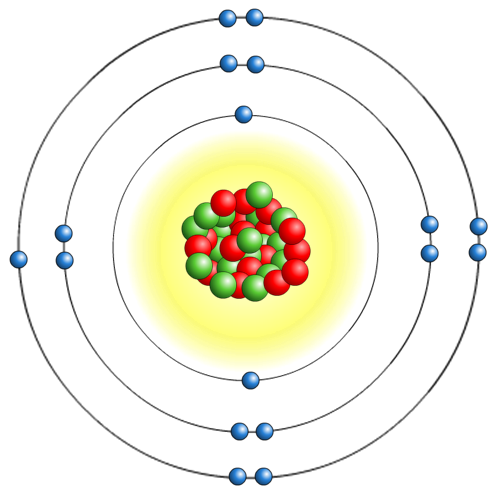 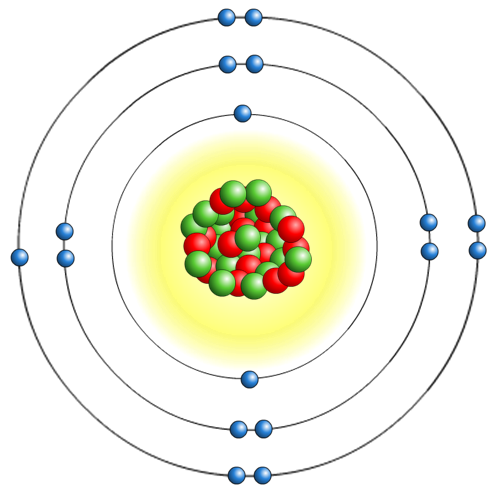 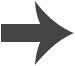 [Speaker Notes: This slide covers the Science and Engineering Practice:
Developing and Using Models: Develop, revise, and/or use a model based on evidence to illustrate and/or predict the relationships between systems or between components of a system.]
What are the isotopes of oxygen?
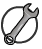 Almost all naturally-occurring oxygen is oxygen-16, but about 0.2% is oxygen-18.
How many protons, neutrons and electrons are in each isotope below?
oxygen-16
8 protons
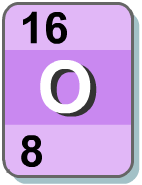 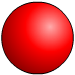 8 neutrons
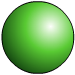 8 electrons
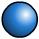 oxygen-18
8 protons
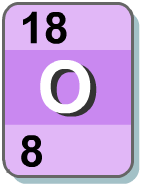 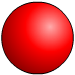 10 neutrons
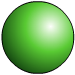 8 electrons
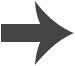 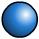 [Speaker Notes: This slide covers the Science and Engineering Practice:
Developing and Using Models: Develop, revise, and/or use a model based on evidence to illustrate and/or predict the relationships between systems or between components of a system.]
Isotopes – true of false?
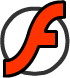 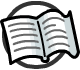 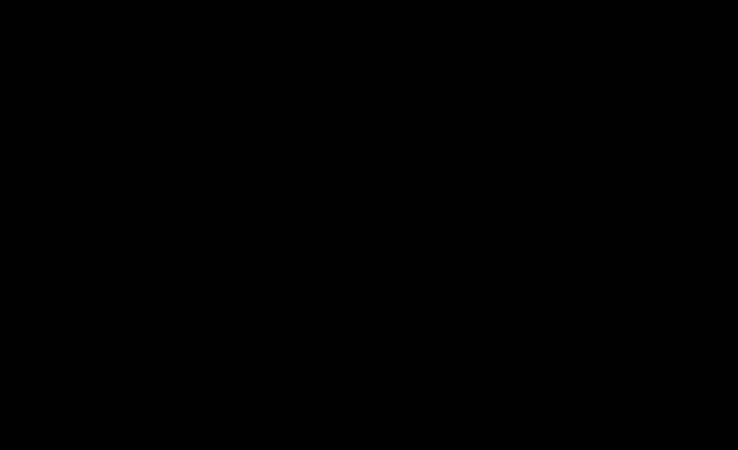 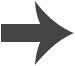 [Speaker Notes: Teacher notes
This true-or-false activity could be used as an introductory or summary activity on isotopes, or at the start of the lesson to gauge students’ existing knowledge of the subject matter. Colored traffic light cards (red = false, yellow = don’t know, green = true) could be used to make this a whole-class exercise.]
What is relative atomic mass?
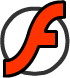 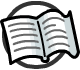 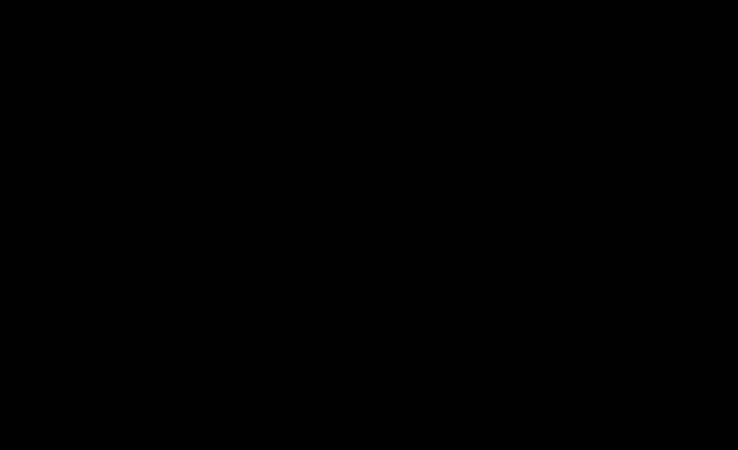 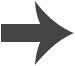 [Speaker Notes: Teacher notes
This two-stage interactive animation shows what relative atomic mass is.]
Where are r.a.m. values found?
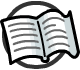 The values of relative atomic mass (r.a.m.) are usually given in a data book or found in the periodic table, so you don’t have to work them out or remember them all!
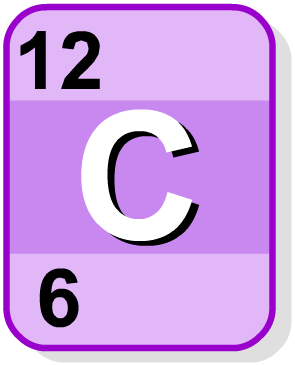 relative atomic mass
symbol
atomic number
When looking up r.a.m in the periodic table, remember that it is always the larger of the two numbers given.
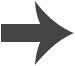 [Speaker Notes: Teacher notes 
Students should be aware that the mass number is the number of particles in the nucleus (number of protons + number of neutrons). The relative atomic mass is the average mass which takes into account all isotopes of the element. 

Some periodic tables display the atomic number at the top and the relative atomic mass at the bottom, so it is best to teach students to identify the mass number with the larger of the two numbers, not its position.]
Why isn’t r.a.m. always a whole number?
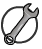 Relative atomic mass (r.a.m.) is not always a whole number. 
For example, the r.a.m. of chlorine is 35.5.
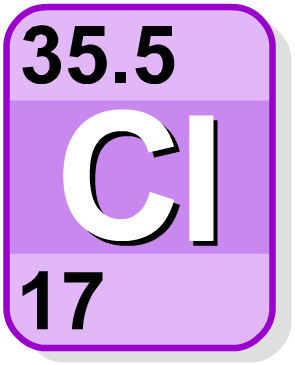 The standard r.a.m. value of each element is actually the average relative atomic mass, which takes all the isotopes of each element into account.
Chlorine has two isotopes:
chlorine-35 (75%) and chlorine-37 (25%).
How do we calculate the average r.a.m of chlorine?
average r.a.m. of chlorine
= (35 × 75%) + (37 × 25%)
= (35 × 0.75) + (37 × 0.25)
= 26.25 + 9.25
= 35.5
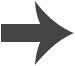 [Speaker Notes: This slide covers the Science and Engineering Practices:
Using Mathematics and Computational Thinking: Apply techniques of algebra and functions to represent and solve scientific and engineering problems.
Using Mathematics and Computational Thinking: Apply ratios, rates, percentages, and unit conversions in the context of complicated measurement problems involving quantities with derived or compound units (such as mg/mL, kg/m3, acre-feet, etc.).]
Calculating average r.a.m. from isotopes
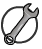 To calculate the average r.a.m. of a mixture of isotopes, multiply the percentage of each isotope by its relative atomic mass and then add these together.
Naturally-occurring bromine is composed of two isotopes:
bromine-79 (50.5%) and bromine-81 (49.5%).
What is the average r.a.m. of naturally-occurring bromine?
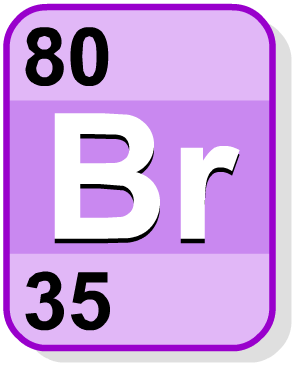 average r.a.m.
= (79 × 50.5%)  + (81 × 49.5%)
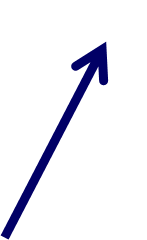 = (79 × 0.505)   + (81 × 0.495)
= 39.895 + 40.095
= 79.99
This figure can be rounded up.
[Speaker Notes: This slide covers the Science and Engineering Practices:
Using Mathematics and Computational Thinking: Apply techniques of algebra and functions to represent and solve scientific and engineering problems.
Using Mathematics and Computational Thinking: Apply ratios, rates, percentages, and unit conversions in the context of complicated measurement problems involving quantities with derived or compound units (such as mg/mL, kg/m3, acre-feet, etc.).]